How To Access Stencyl Crash Course Kit
By Cooper Anderson 2018
On the lower left hand side type “Stencyl”
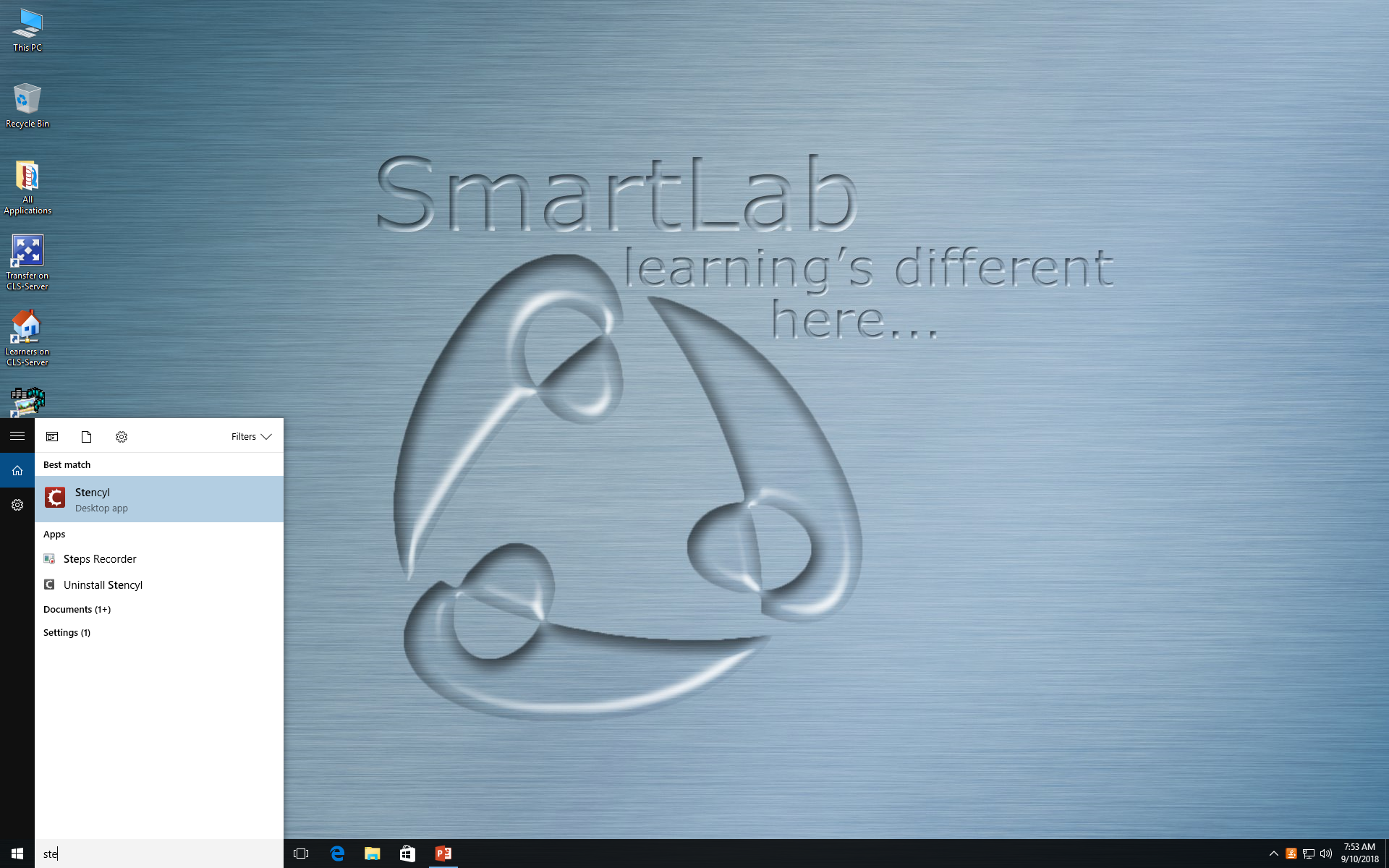 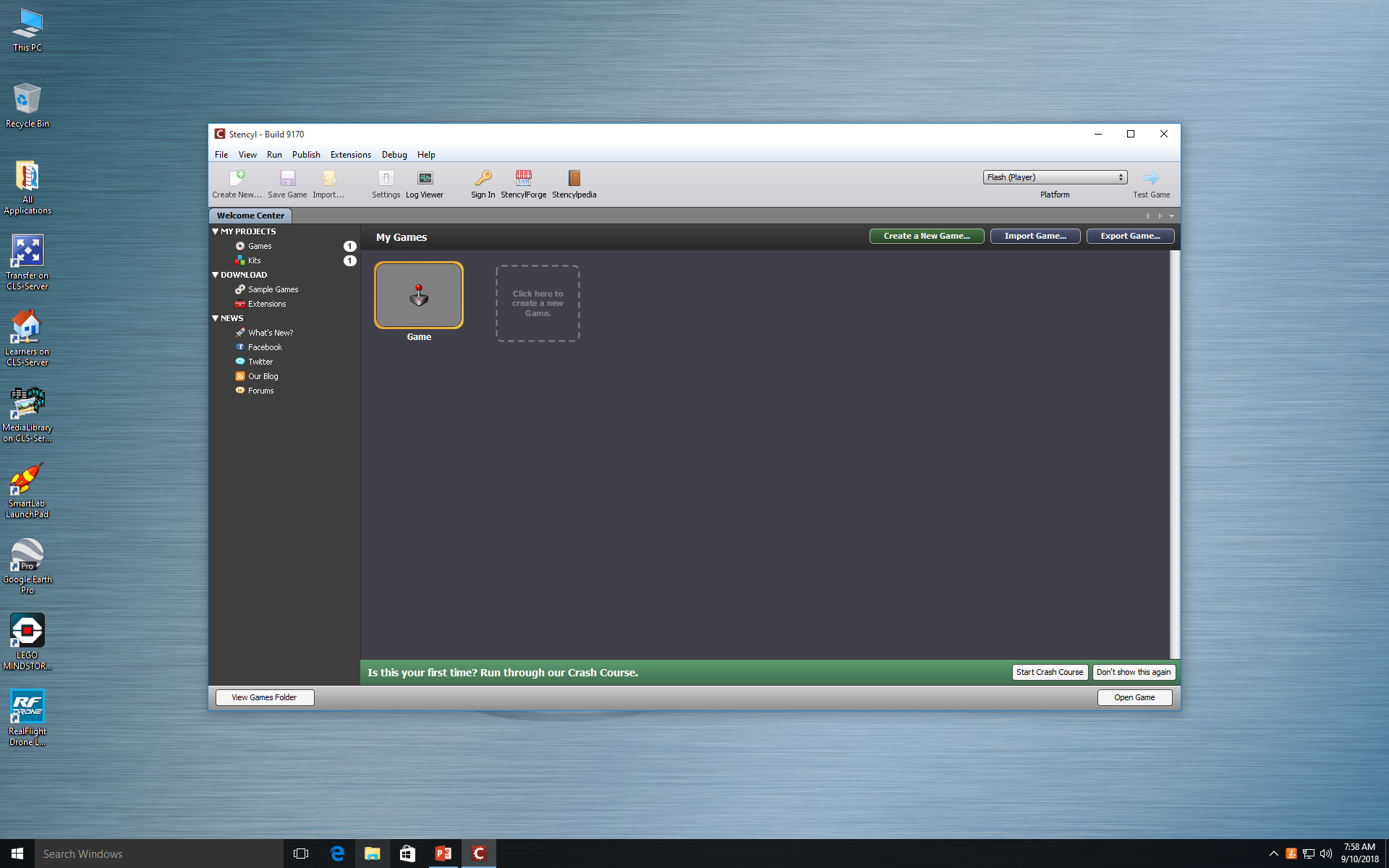 You should now be on this screen
Once you on the stencil page click Stencylpedia on the top
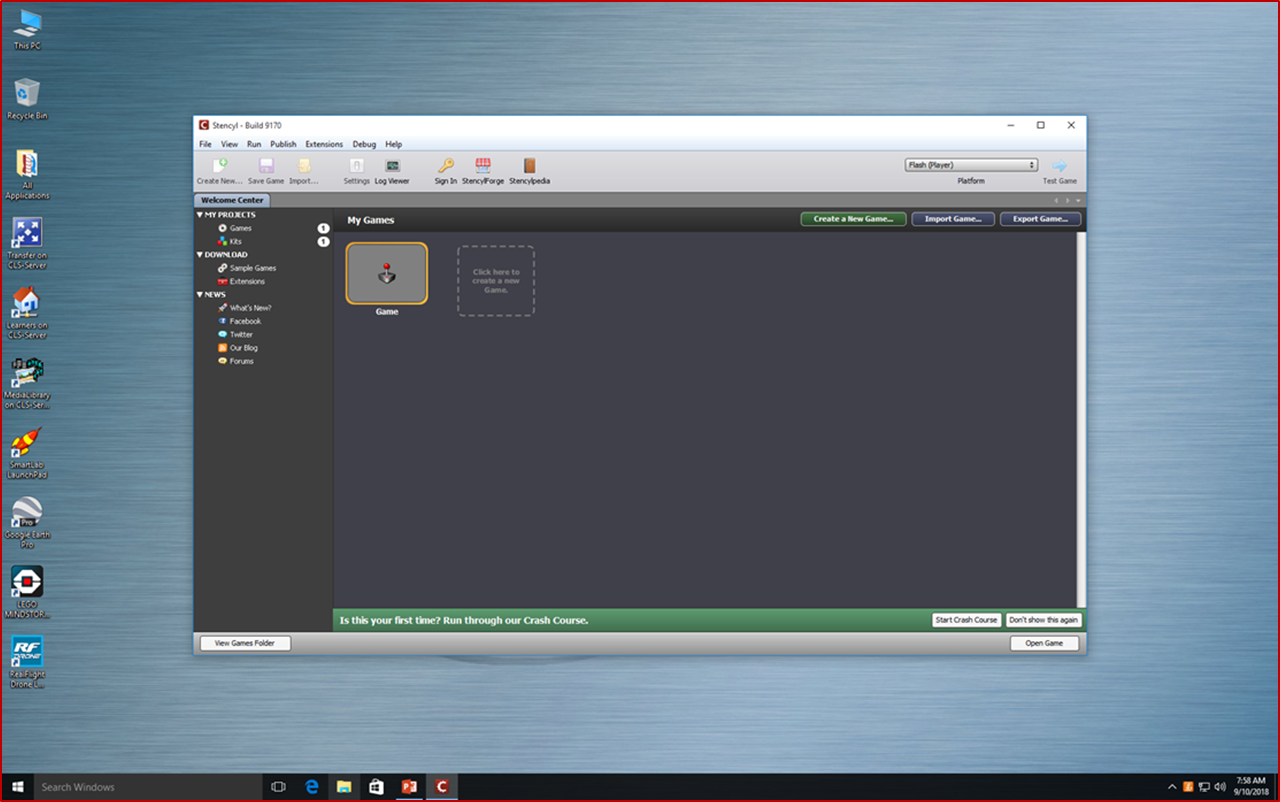 Now Click begin on Crash Courses
Then click Create New Game
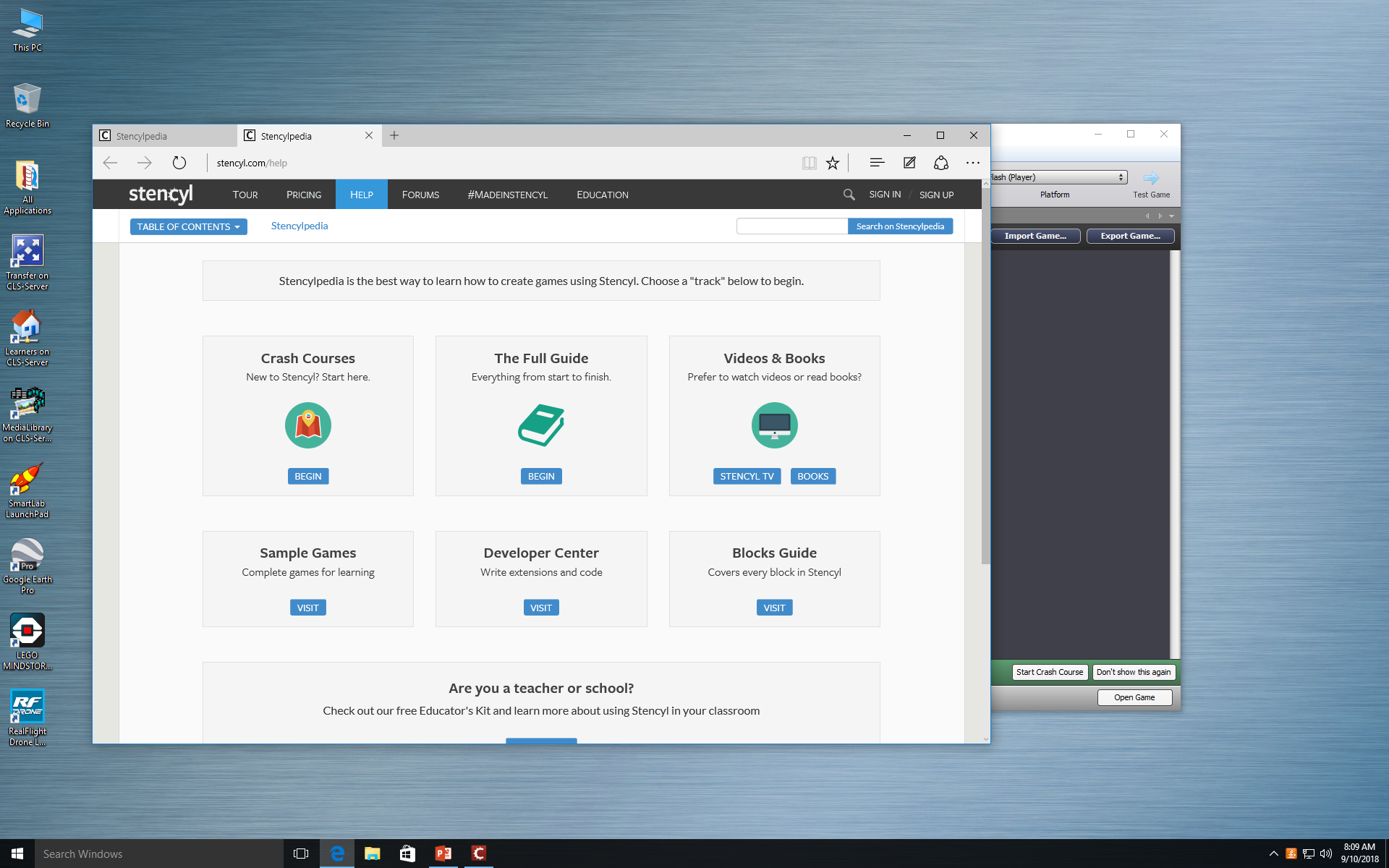 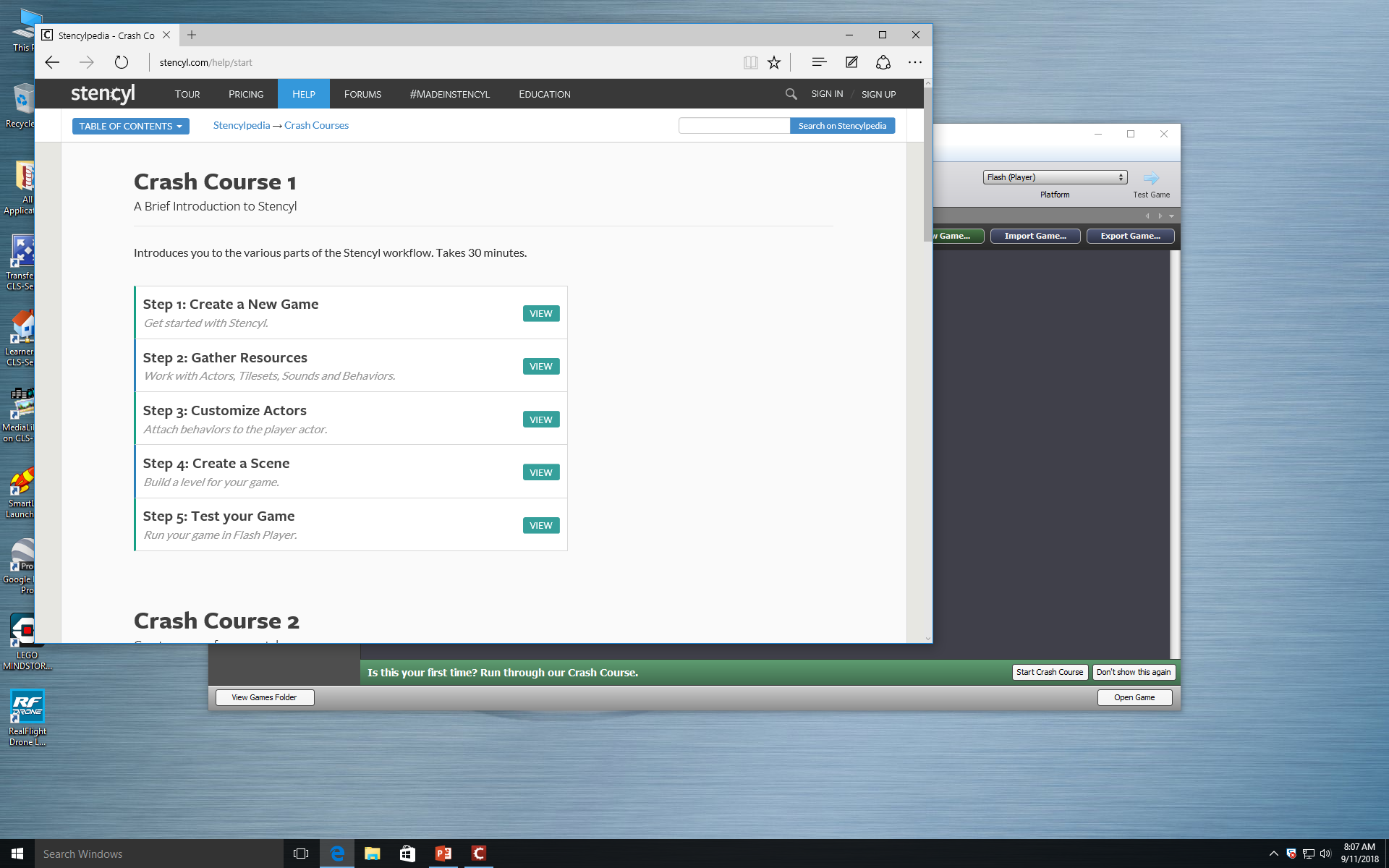 Once you Click on Create New Game Scroll down to Download The Crash Course Kit and click on the link
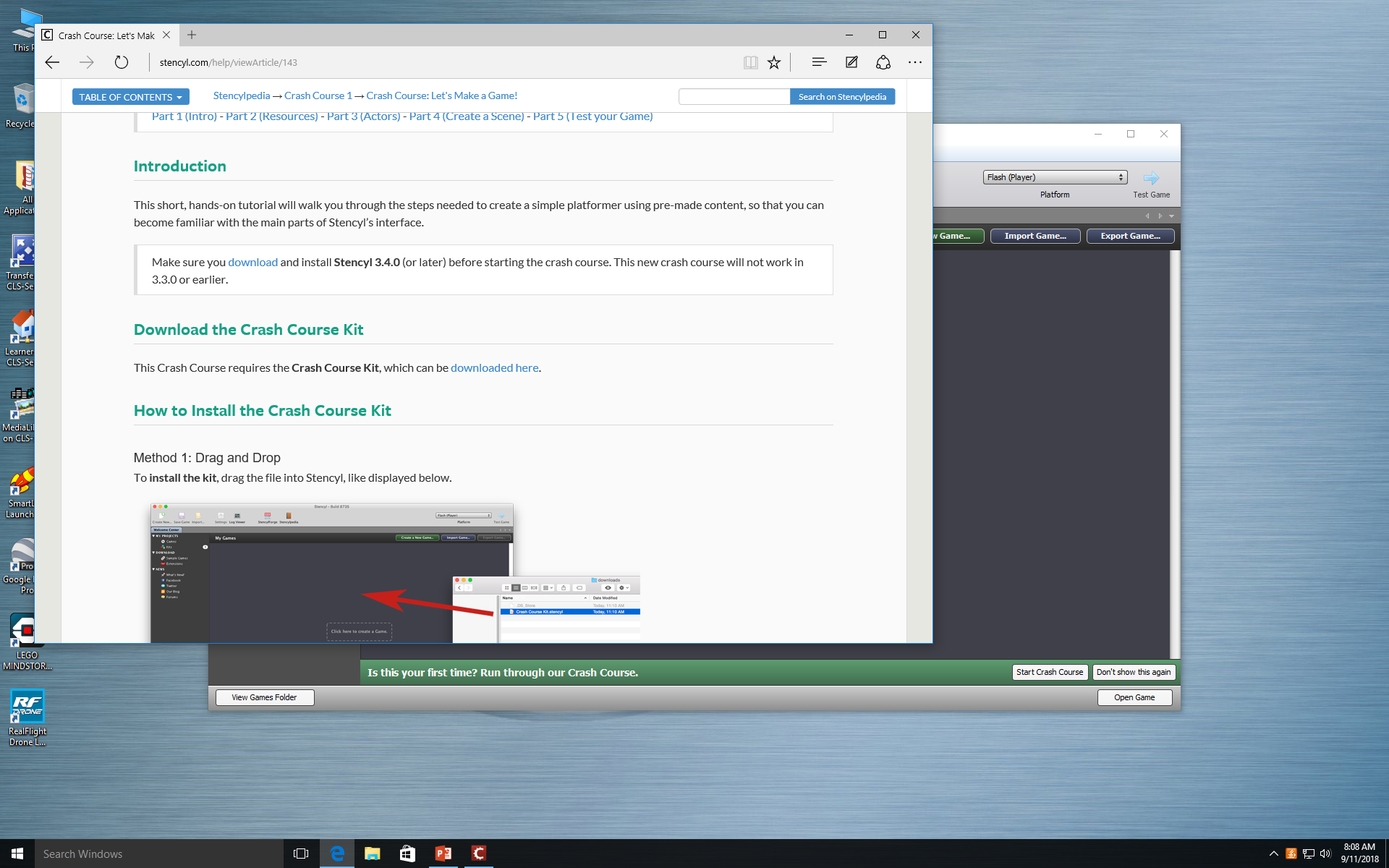 Your Crash Course Kit will be here
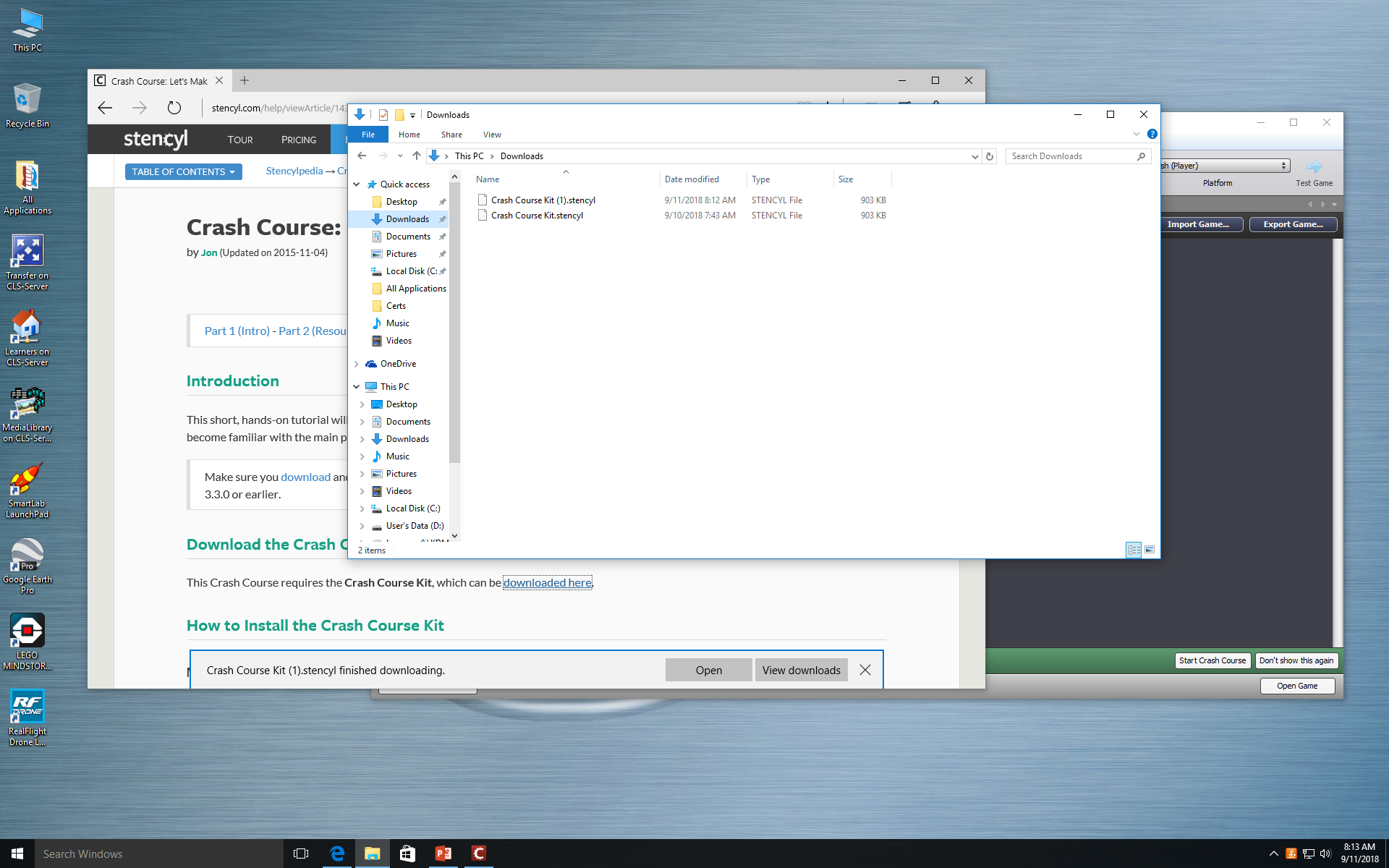 Step 1: Don't click open.
Step 2: Go to File, Then Click Downloads.
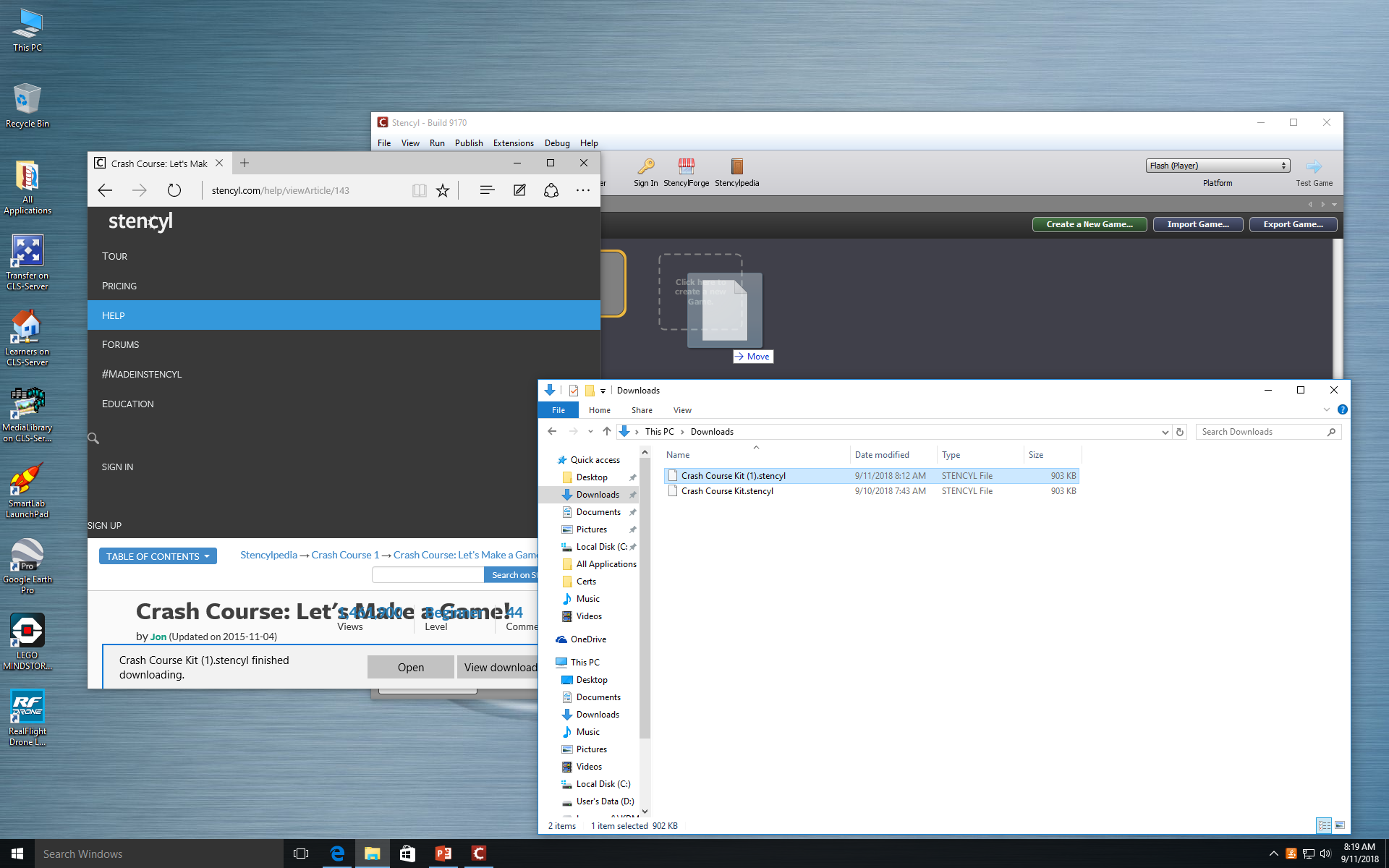 Then you are going to click and drag your kit into the Blank box.
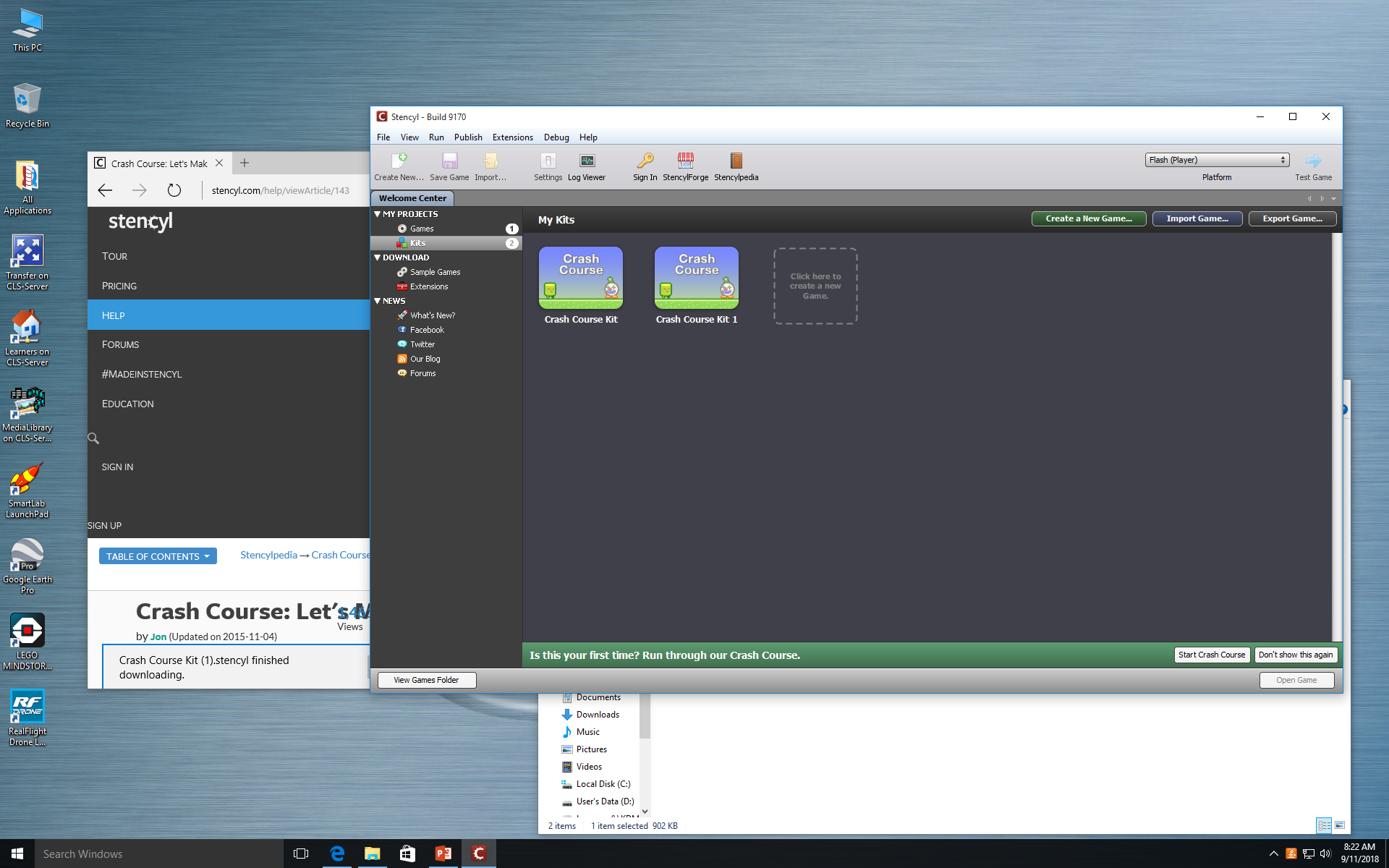 Finally you will look at My Projects, Then Click on Kits.